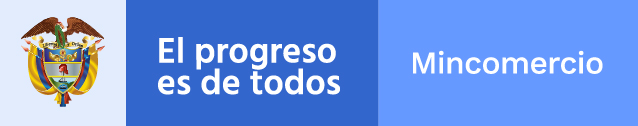 Exporta Fácil
Abril 10 de 2019
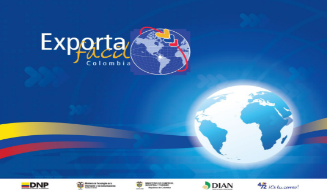 ¿Qué es?
Es una herramienta  dirigida a MIPYMES, para promover las exportaciones, mediante un sistema simplificado de exportación por tráfico postal, a través del Operador Postal Nacional  4-72.
Exportación por Envíos Postales para MIPYMESExporta-Fácil
Surge como:
	Un mecanismo simplificado para fortalecer el acceso a mercados internacionales. Vinculado al servicio postal como proveedor de soluciones logísticas.
	En Brasil 2000, Perú 2007,  Colombia, diciembre 2009
Unión Postal Universal – UPU
Colombia es miembro de la –UPU- desde 1881, membresía ratificada  a través de su adhesión en 1964 y sus posteriores protocolos y actas adicionales.
Servicio Postal Universal – SPU
Está relacionado con el acceso de todos los ciudadanos a los servicios postales básicos.
Debe cumplir con estándares de calidad, determinados por la legislación nacional y con los tratados internacionales en materia postal.
A nivel internacional, el SPU fue definido mediante el Convenio de la Unión Postal Universal -UPU
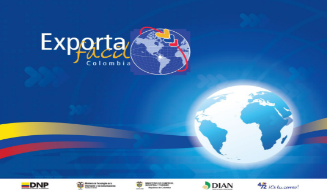 Estrategia
Promover la cultura exportadora.
01.
Facilitar el acceso a mercados internacionales.
02.
Operador Postal Oficial con cubrimiento nacional.
03.
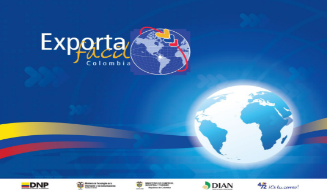 En Colombia inició
En el marco de la Iniciativa para la Integración de la Infraestructura Regional Suramericana (IIRSA), cuando el Gobierno firmó un Memorando de Entendimiento, en el 2008, con el Brasil, con el fin de:
1. Incentivar y facilitar el ingreso de las MIPYMES a mercados externos;
2. Fortalecer la prestación de los servicios de correos oficiales de la región; 
3. Implementar el Exporta Fácil como avance en el proceso de integración de la región.
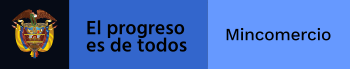 Se implementó con el CONPES No 3628, de diciembre 2009. 
Para promover una cultura exportadora.
Con la articulación de las siguientes entidades del Estado.
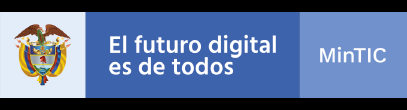 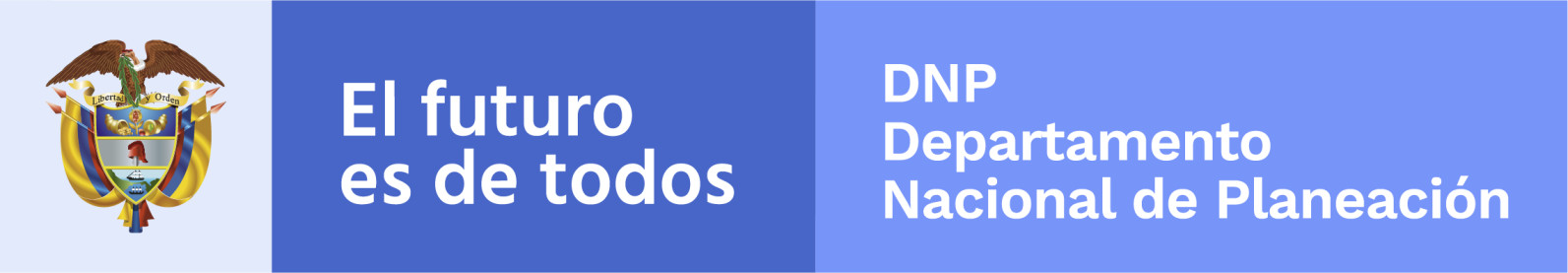 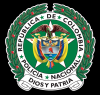 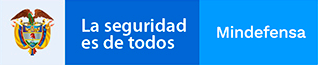 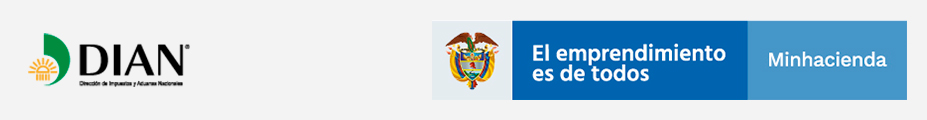 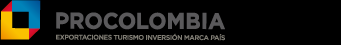 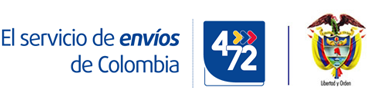 Objetivos
1. Incrementar las exportaciones a través del tráfico postal y los envíos urgentes gracias a la promoción de esta modalidad de exportación.
2. Descentralizar las exportaciones de las grandes ciudades de tal manera que las regiones tengan oportunidades en el mercado internacional.
3. Fomentar la formalización de las MIPYMES gracias a la oferta de nuevos servicios de exportación simplificados.
4. Consolidar una cultura exportadora a través de la puesta en marcha de soluciones de exportación alternativas.
Beneficios
Simplificación de los procesos y reducción de costos.
Acercamiento de las MIPYMES a los servicios logísticos:
Proceso de inspección a la mercancía de forma ágil y eficiente.
El proceso no requiere intermediación aduanera
Facilitación de exportaciones en ciudades donde no hay aduanas. 
Seguro para la mercancía que cubre hasta el 96% del valor declarado
Aumento en el portafolio de productos de exportación.
Diversificación de mercados.
Recibir los recursos de la devolución del IVA generado por la exportación del los productos.
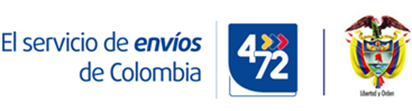 Operador Postal Oficial
El Operador Postal Oficial Servicios Postales Nacionales S.A., opera bajo la marca 4 – 72; 
Fue creado como una filial de la Administración Postal Nacional (Adpostal) mediante el decreto 4310 de 2005; 
Garantiza la prestación de los servicios postales en el país;
Busca ampliar progresivamente los servicios prestados hacia las demandas del mercado en logística, servicios híbridos de correo y servicios postales financieros, entre otros.
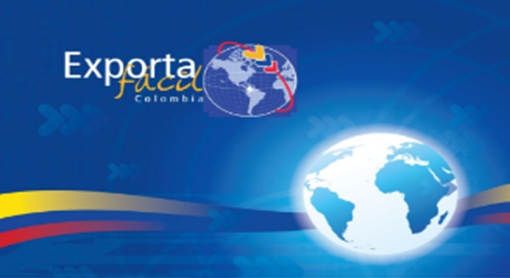 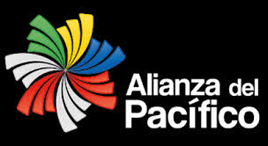 Exporta Fácil forma parte de la agenda del grupo Pyme de emprendimiento de la Alianza del Pacífico
Gracias
Mireya Bermeo Alvarez
Asesora
mbermeoa@mincit.gov.co 
Dirección de Micro, Pequeña y Mediana Empresa
Calle 28 Nº 13A -15  / Bogotá, Colombia
Código Postal 110311 - Nit. 830115297-6
Conmutador (571) 6067676 – Línea Gratuita 01 8000 958283
Email: info@ mincit.gov.co
www.mincit.gov.co
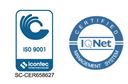 GD-FM-016.v7
[Speaker Notes: SI TIENEN LOS LOGOS POR SEPARADO QUEDARIAN MEJOR]